ПУЛАП НИУ ВШЭ
Факультет права
Образовательная программа Юриспруденция
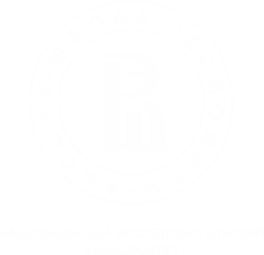 Известные коррупционеры
Улугназаров Азизбек Аъзамович 
Научный руководитель
Шеведеяв Станислав Николаевич
Эксперт ПУЛАПа НИУ ВШЭ
Москва, 2019
ПУЛАП НИУ ВШЭ
Факультет права
Образовательная программа Юриспруденция
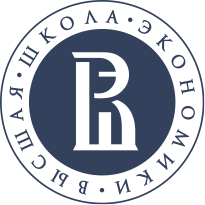 Уильям Мэйджир Твид
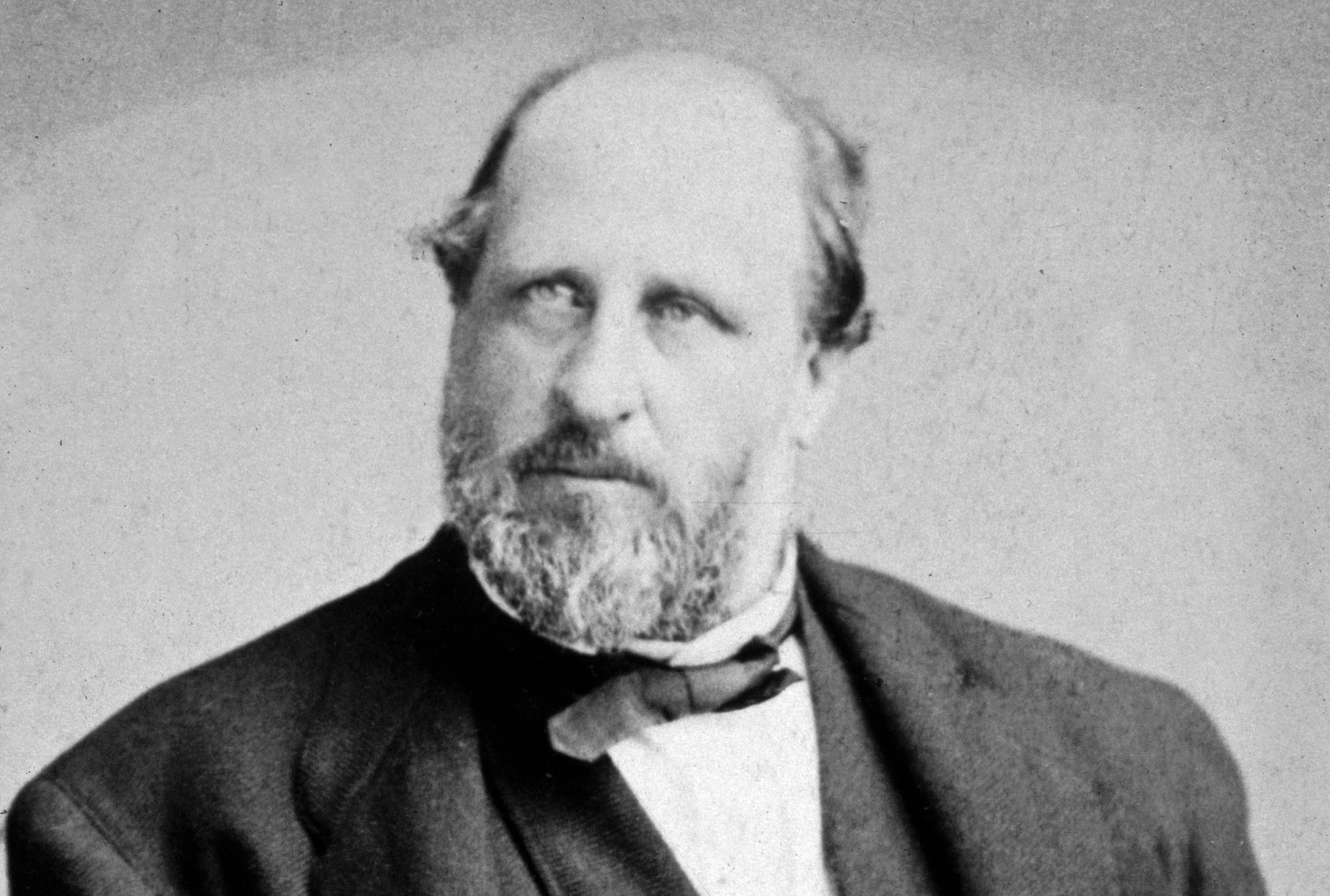 Уильям Мейджор Твид (босс Твид) 1823 -1878
Член Палаты Представителей, сенатор от Штата Нью-Йорк, прославился своими коррупционными схемами настолько, что его имя стало нарицательным для обозначения политической коррупции. 
Известен тем что занимался коррупцией в области строительства, выделения земли под строительство, а также в продвижение своих лиц для постройки зданий судов по завышенной стоимости. 
Был осужден на 12 лет, о с помощью коррупции срок был снижен до 1 года, позже был арестован вновь, но бежал на Кубу, был выдан США испанским правительством в 1876 году. 2 года спустя умер от пневмонии в тюрьме Ладлоу.
ПУЛАП НИУ ВШЭ
Факультет права
Образовательная программа Юриспруденция
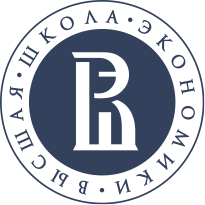 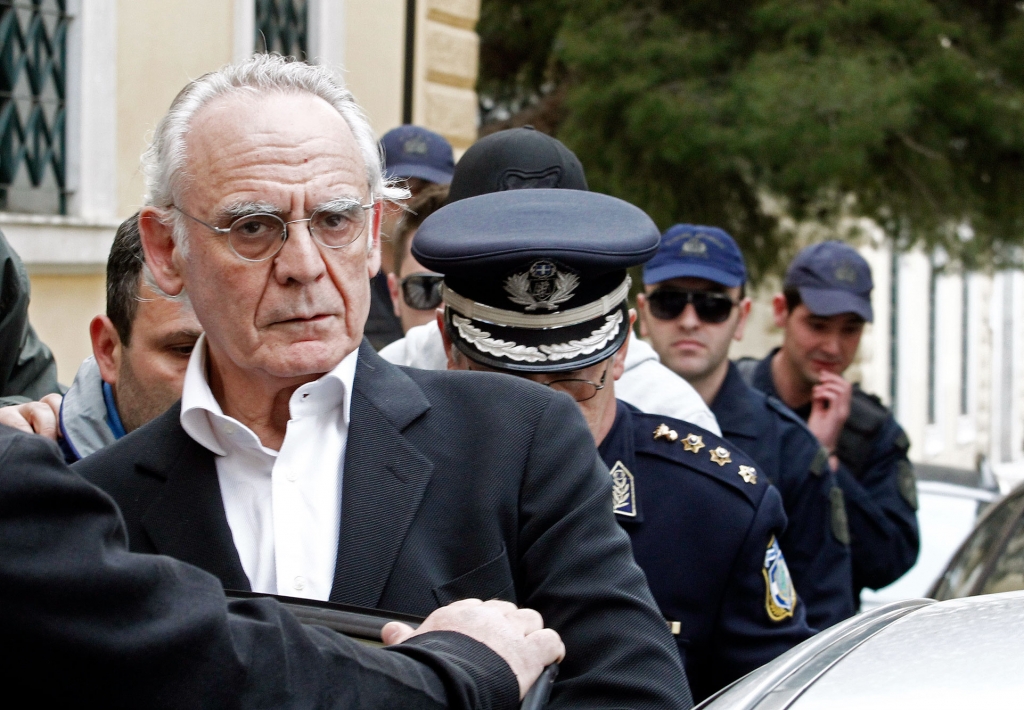 Акис Цохатзопулос
Апостолос-Атанасиос Цохадзопулос 1939
Один из основателей партии ПАСОК, занимал различные министерские посты, последний занимаемы пост министр обороны
Занимался коррупций в области оборонных заказов. Были предъявлены обвинения за взяточничество и неуплату налогов. По разным меркам ущерб был причинен в 55 миллионов евро. Был признан виновным по всем пунктам обвинения и должен был провести 28 лет в тюрьме.
В 2018 году был освобожден ввиду значительного ухудшения здоровья.
ПУЛАП НИУ ВШЭ
Факультет права
Образовательная программа Юриспруденция
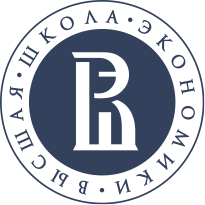 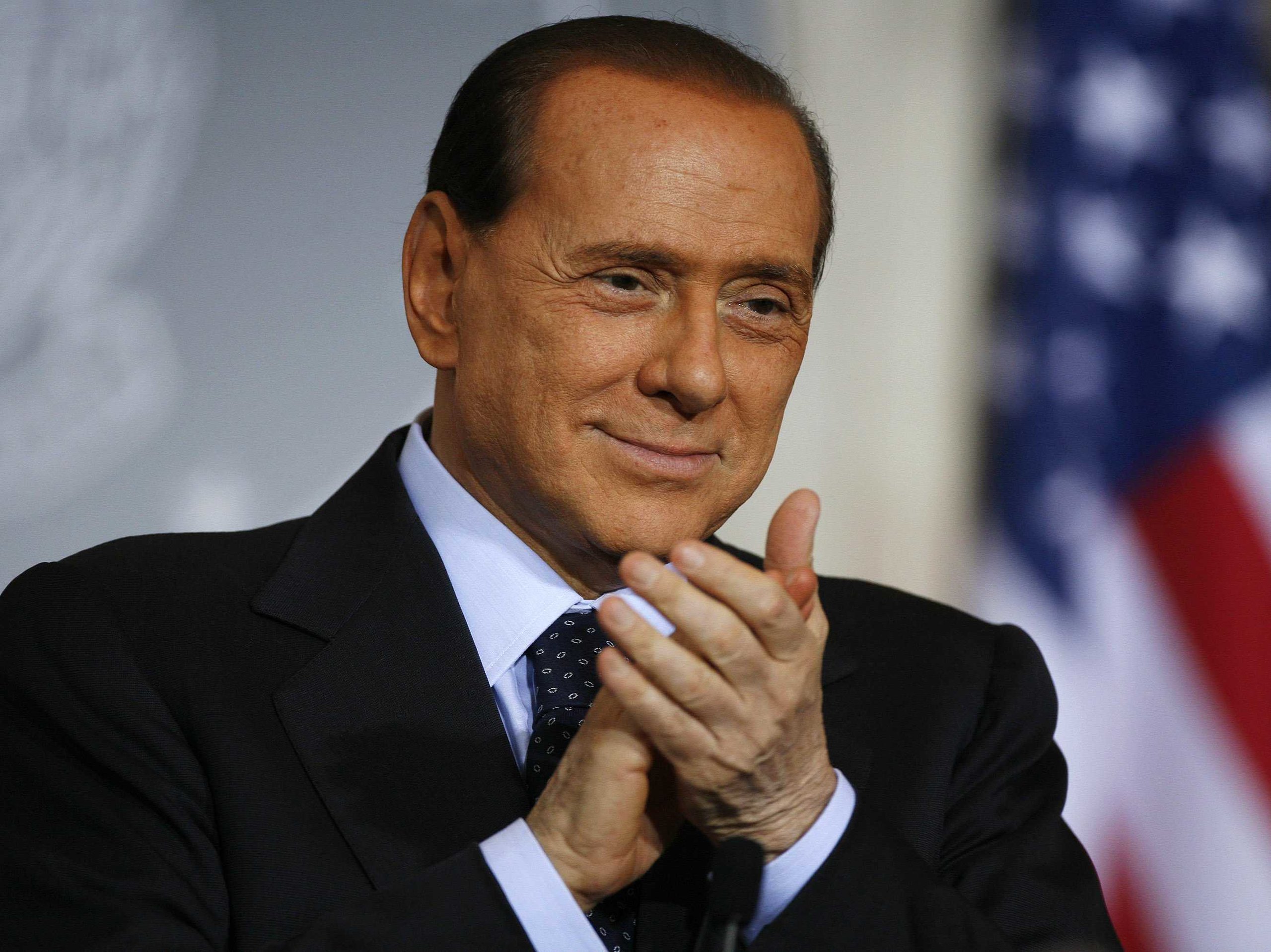 Сильвио Берлускони
Сильвио Берлускони – 1936
Предприниматель, 4 раза занимал должность председателя Совета министров Италии 
За всю его жизнь против него возбуждалось 61 расследование. Обвинения были за связи с мафией,, взяточничество, отмывание денег, незаконное финансирование политических партий и т.д.. Почти во всех случаях дела заканчивались либо на стадии расследования, либо в связи с истечением срока давности, либо по другим причинам. Осужден был лишь 3 трижды, однако после апелляций в силе оставался лишь приговор по налоговым преступлениям. Однако ввиду амнистии и преклонного возраста был освобожден.
Одним из факторов упешной политической карьеры, стало огромное состояние, а также операция «Чистые руки» после которой почти все крупные политики запятнал себя, что дало ему шанс. Самым резонансным делом стало дело Де Грегорио. Берлускони дал взятку в 3 миллиона евро своему оппозиционеру, что в итоге позволило ему разрушить коалицию против себя и вновь стать премьер министром.
ПУЛАП НИУ ВШЭ
Факультет права
Образовательная программа Юриспруденция
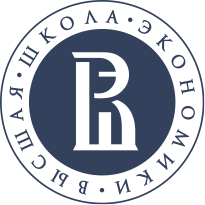 Пак кын хе
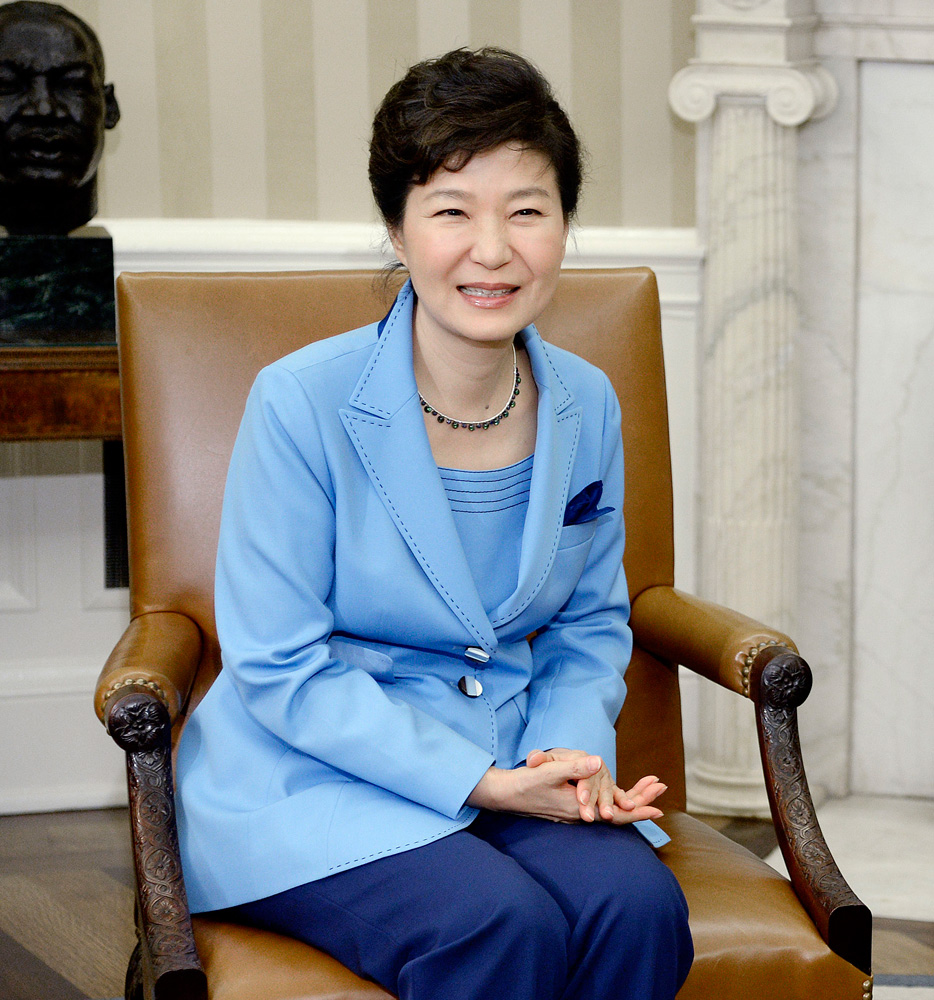 Пак Кын Хе 1952
Занимала должность президента Южной Кореи с 2013 по 2017
На фоне коррупционного скандала о получении взятки от компании Lotte Group  была лишена государственного иммунитета, после чего была арестована. Всего было выдвинуто 14 обвинений, среди которых взяточничество, вмешательство в парламентские выборы,  превышение полномочий и вымогательство и другие. 
По итогу всех судебных заседаний и апелляций приговорена к 25 годам тюрьмы и штрафу в 17,8 миллионов долларов.
ПУЛАП НИУ ВШЭ
Факультет права
Образовательная программа Юриспруденция
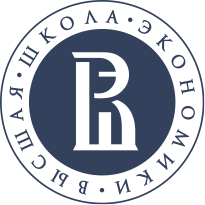 Франсуа дювалье
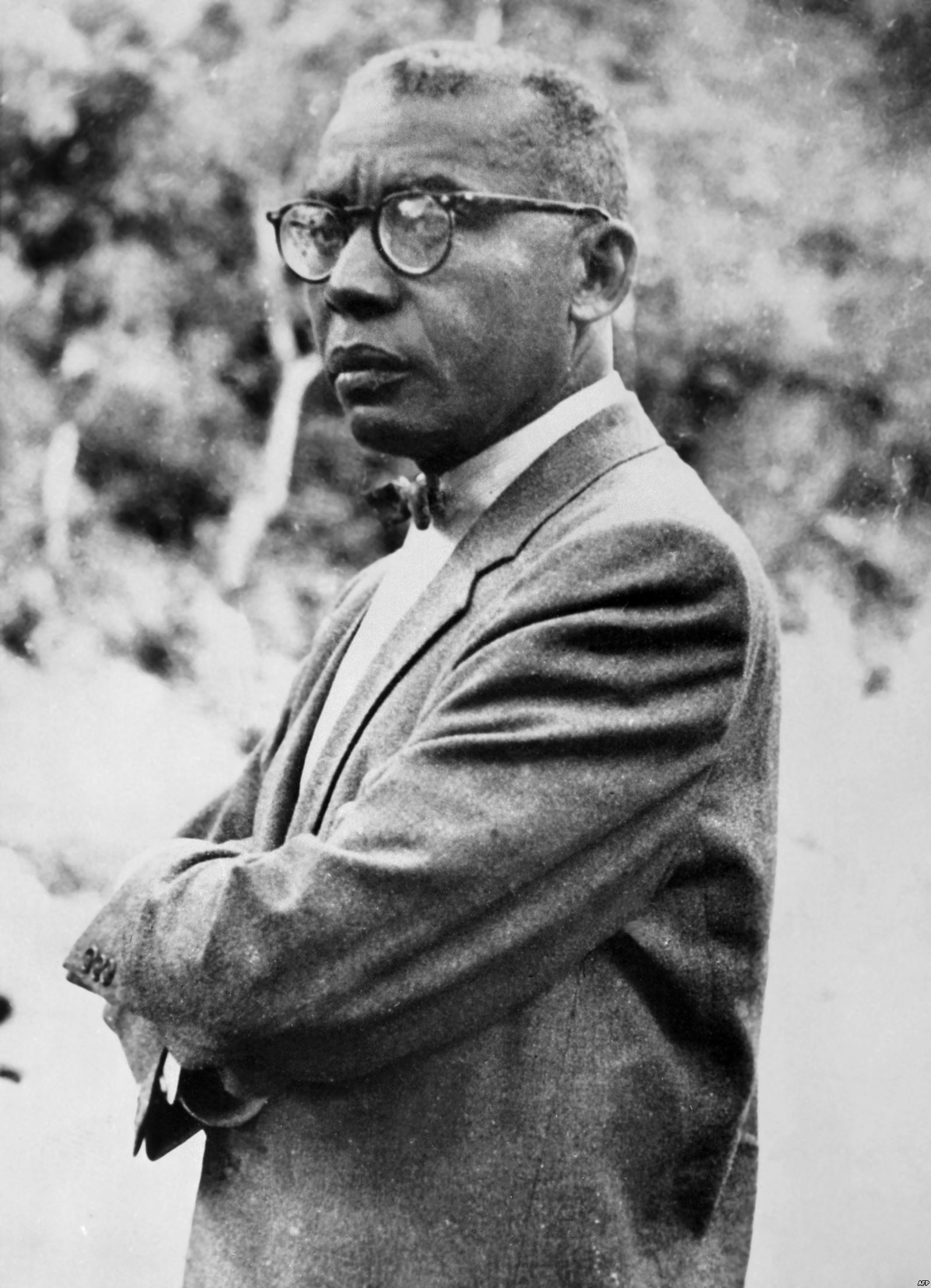 Франсуа Дювалье (Папа Док) - 1907 —1971
Диктатор бессменный президент Гаити с 1957 года до своей смерти
Классический диктатор, проводил жесткую диктаторскую политику, вплоть до того что избирателей сопроваждали военные к билютеням где была возможность голосовать лишьв угоду Дювалье. Пытался создать культ своей личности. Активно тратил деньги из государственный казны, При официальном жалованье в 20 тысяч долларов купил себе дом почти за 600 тысяч долларов, тратились огромные средства на охрану и обслуживание Дювалье. Присвоил огромную территории. Обязывал покупать «Сборник мыслей Дювалье» за 15 долларов каждого гаитянина. Довел стран до нищенского состояния и частичного голода населения.
ПУЛАП НИУ ВШЭ
Факультет права
Образовательная программа Юриспруденция
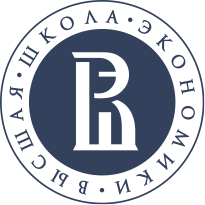 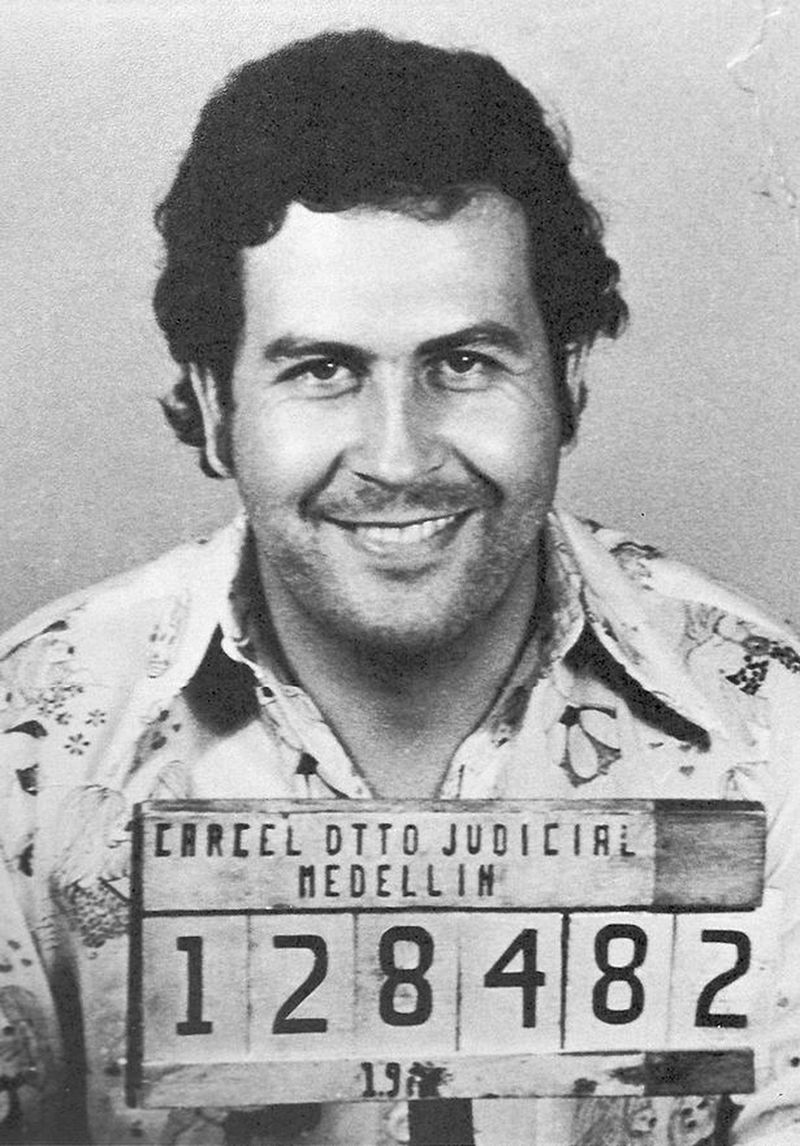 Пабло эскобар
Пабло Эмилия Эскобар Гавирия 1949-1993 
Наркобарон, заместитель конгрессмена в парламенте Колумбии
Безусловно основную свою славу Пабло Эскобар заработал в результате его наркобизнеса, однако он также был и коррупционером. А именно с помощью взяток, угроз и прочих коррупционных схем он не надолго занял пост заместителя конгрессмена, когда попытался вывести свой бизнес в легальное русло и обеспечить его дополнительной поддержкой. Схема по которой был арестован Эскобар носит коррупционный характер. А именно были взяты несколько заложников влиятельных государственных чиновников, что позволило ему избежать экстрадиции в США, после чего он сдался, при условии признания некоторых мелких преступлений, взамен в этой сделке государство простило ему его старые преступления, а также тюрьма в которой он сидел была построена им самим и была больше своего рода загородной усадьбой нежели тюрьмой. Эскобар также мог покидать ее когда ему это было нужно. Погиб в результате ареста в 1993 году.
ПУЛАП НИУ ВШЭ
Факультет права
Образовательная программа Юриспруденция
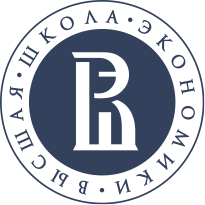 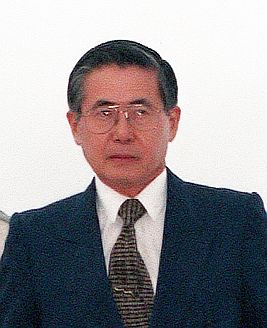 Альберто Фухимиро
Альберто Кэнъя Фухимиро 1938 
Бывший президент Перу, диктатор
Потерял власть в результате коррупционного скандала, а именно осенью 2000 года была опубликована запись в которой Владимиро Монтесинос  передает взятку оппозиционеру Коури в 15 миллионов долларов, чтобы тот перешел в партию Фухимиро. Бежал в Японию где объявил о своей отставке. Позже был экстрадирован и осужден на разные сроки за разные преступления. А именно за злоупотреблению властью на 6 лет, за организацию эскадронов смерти на 25 лет, за взятку в 15 миллионов главе НРС Перу Вадимиро Монтесиносу, на 6 лет за использование бюджетных средств для подкупа журналистов. В 2017 году был помилован, но в 2018 году помилование было отменено.
ПУЛАП НИУ ВШЭ
Факультет права
Образовательная программа Юриспруденция
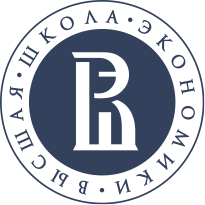 Дилма Русеф
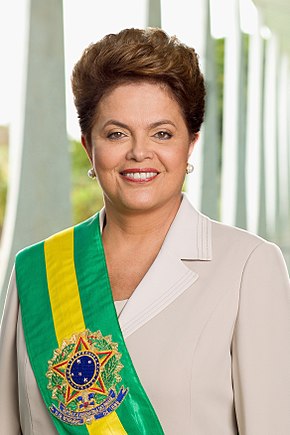 Дилма Вана Русеф 1947
Бывший президент Бразилии
Была замешана в коррупционном скандале, в котором строительные компании платили откаты нефтяной компании Petrobras,  а деньги перечислялись на счет партии и политикам лично. Она была в совете директоров Petrobras  однако причастность свою отвергала. В 2015 году была обвинена в налоговых преступлениях, и финансовых махинациях госсредствами. По итогу это все привело к импичменту и отставке.
ПУЛАП НИУ ВШЭ
Факультет права
Образовательная программа Юриспруденция
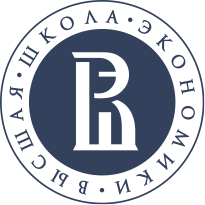 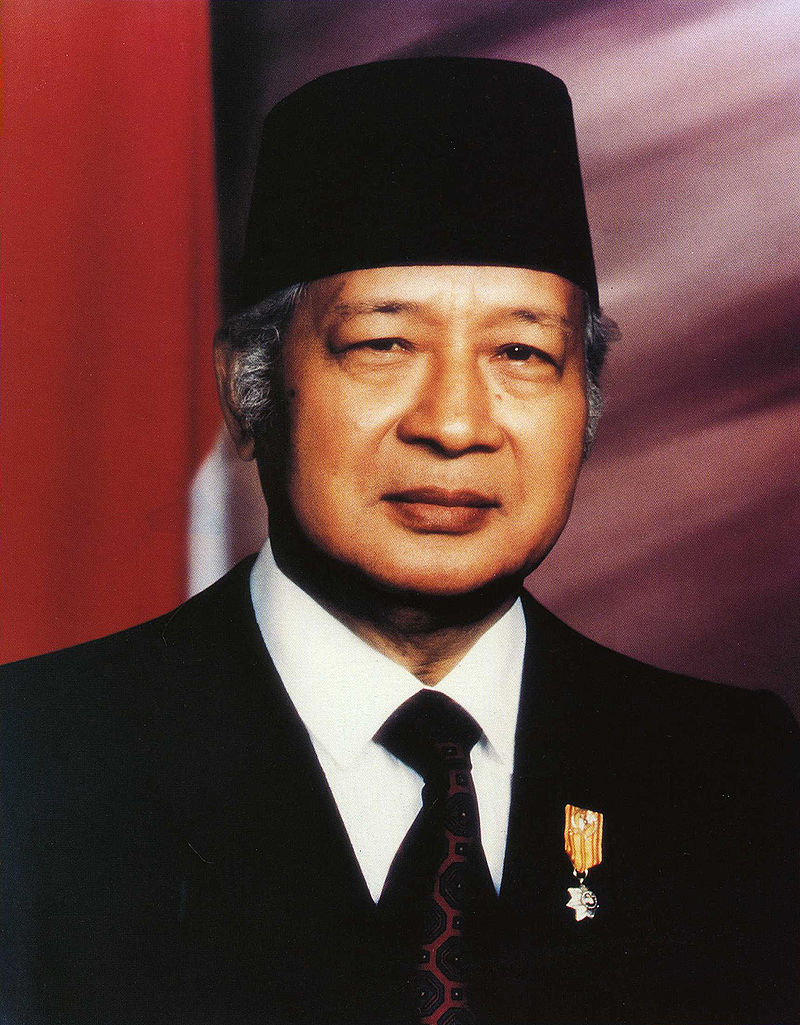 Сухарто
Хаджи Мухаммед Сухарто 1921-2008
Военный деятель Генерал-лейтенант, второй президент Индонезии.
По данным Transparency International  похитил из государственного бюджета  от 15 до 35 долларов. В 2000 году против него было возбуждено уголовное дело, связанное с незаконном присвоением 571 миллиона долларов. Однако дело было прекращено ввиду его состояния здоровья. в 2002 году уголовное дело заведено вновь но вновь отменено опять же по причине здоровья. В 2007 году случились судебные разбирательства против него, сумма иска составляла полтора миллиарда, однако так и не был осужден поскольку скончался 27 января 2008 года.
ПУЛАП НИУ ВШЭ
Факультет права
Образовательная программа Юриспруденция
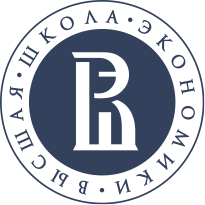 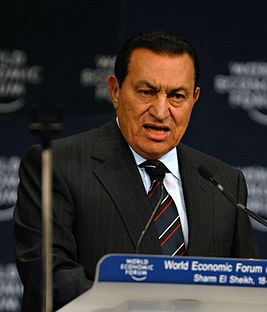 Хосни Мубарак
Мухаммед Хосни Сейид Мубарак 1928
Бывший президент Египта
Обвинялся в 2011 в провокации и гибели сотен людей в дни революции.
В 2014 году обвинялся был признан виновным в коррупции и приговорен к 3 годам, однако чуть позже был оправдан.
В 2015 году был приговорен 3 годам за присвоение 14 миллионов долларов однако в результате состояния здоровья, а также апелляций и кассаций все уголовные дела против него были закрыты.   Также было зачтено время его ареста в военном госпитале где он провел 6 лет.
ПУЛАП НИУ ВШЭ
Факультет права
Образовательная программа Юриспруденция
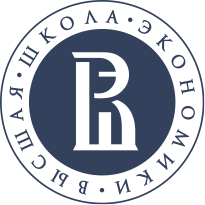 Список литературы
Твид, Вильям Мерси // Энциклопедический словарь Брокгауза и Ефрона
Mandelbaum, Seymour J. Boss Tweed’s New York
Lynch, Denis Tilden. «Boss» Tweed. The Story of Grim Generation
http://pasok.gr/portal/resource/contentObject/id/3be7cfb8-0fd3-4fe7-b65e-2e3af33858c2/
http://pasok.gr/portal/resource/contentObject/id/3be7cfb8-0fd3-4fe7-b65e-2e3af33858c2/
Vespa B. Storia d'Italia da Mussolini a Berluscon
Алан Фридман. Берлускони. — Berlusconi. The epic story of the billionaire who took over Italy
Джон Хупер. Внешность имеет значение // Итальянцы. — The Italians
A New Kind of Korea: Building Trust Between Seoul and Pyongyang 
https://en.yna.co.kr/view/AEN20180823008351315
https://russian.rt.com/world/news/339795-yuzhnaya-koreya-data-impichmenta
Д.А.Ланко, И.С.Ланцова ЖЕРТВЕННОСТЬ КАК ГЕНДЕРНЫЙ СТЕРЕОТИП В ОБРАЗЕ ПОЛИТИЧЕСКОГО ЛИДЕРА: СРАВНЕНИЕ ОБРАЗОВ «ЖЕРТВ» ИМПИЧМЕНТОВ 2016–2017 ГГ. ДИЛМЫ РУСЕФ И ПАК КЫН ХЕ
ДИЛМА УХОДИТ, «ПЕТРОБРАЗ» УГРОБИТ ОСТАЛЬНЫХ Георгий Коларов*
С. А. Гонионский. «Гаитянская трагедия»
https://www.cfin.ru/press/boss/2002-05/39.shtml
https://web.archive.org/web/20050101062831/http://hoeksteen.dds.nl/main.php3?archiveID=27
Парадигмальный фон дискурса об абсолютном и утилитарном в уголовном наказании Корсаков Константин Викторович (КиберЛенинка: https://cyberleninka.ru/search?q=%D0%A4%D1%80%D0%B0%D0%BD%D1%81%D1%83%D0%B0+%D0%94%D1%8E%D0%B2%D0%B0%D0%BB%D1%8C%D0%B5)
ПУЛАП НИУ ВШЭ
Факультет права
Образовательная программа Юриспруденция
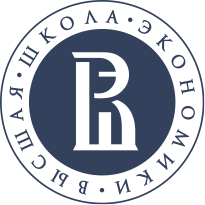 Список литературы
Окунева Л. С. Дилма Русеф — первая женщина-президент в истории Бразилии // Латинская Америка. 2011. № 1. С. 27—40.
Real Decreto 1570/2012, de 15 de noviembre, por el que se concede el Collar de la Orden de Isabel la Católica a Su Excelencia señora Dilma Rousseff, Presidenta de la República Federativa de Brasil.
Mark Bowden. Killing Pablo. — Grove Press, 200
Гай Гульотта, Джефф Лин. Кокаиновые короли, 1989«Криминальная революция» как социетальный фактор Рущёнко Игорь Петрович  (КиберЛенинка: https://cyberleninka.ru/search?q=%D0%9F%D0%B0%D0%B1%D0%BB%D0%BE+%D0%AD%D1%81%D0%BA%D0%BE%D0%B1%D0%B0%D1%80)
ЗАРУБЕЖНЫЕ ОРГАНИЗОВАННЫЕ ПРЕСТУПНЫЕ ГРУППИРОВКИ, ДЕЙСТВУЮЩИЕ В СФЕРЕ НЕЗАКОННОГО ОБОРОТА НАРКОТИКОВ: ИСТОРИЧЕСКИЙ АСПЕКТ Кондратьев Максим Валерьевич 
(КиберЛенинка: https://cyberleninka.ru/search?q=%D0%9F%D0%B0%D0%B1%D0%BB%D0%BE+%D0%AD%D1%81%D0%BA%D0%BE%D0%B1%D0%B0%D1%80
Хосни Мубарак: «Последний фараон» Египта Чикризова Ольга Сергеевна 
Политический портрет президента Египта Мухаммеда Хосни Мубарака Беляков В. 
Прагмалингвистический аспект последнего обращения президента Мубарака к оппозиционному движению Египта Эль Сабрути Рашида Рахимовна 
Дабагян Э. С. Перу: взлет и падение президента А. Фухимори // Новая и новейшая история
https://www.bbc.com/news/world-latin-america-45738821
Сухарто // Большая советская энциклопедия: [в 30 т.] / под ред. А. М. Прохоров — 3-е изд. — М.: Советская энциклопедия, 1969.
McDonald, H., Suharto’s Indonesia, Fontana Books, 1980, 
Friend, Theodore. Indonesian Destinies. — The Belknap Press of Harvard University Press, 2003.
Schwarz, A. 1999, A Nation in Waiting: Indonesia’s Search for Stability, Westview Press; 2nd edition (October 1999)
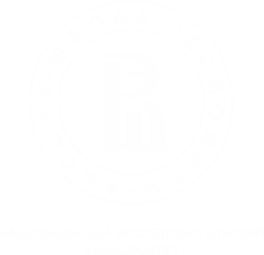